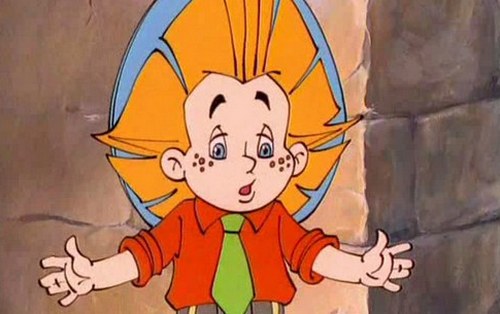 Тун-куй-сю Нелли Владимировна
Учитель начальных классов МКОУ СОШ № 16 г.Бирюсинска
4, 8, 12,…,…,…
Продолжи закономерность на три числа.
Составьте два примера на деление с ответом 6.
«Веселые задачи»
Папе 30 лет, а сын в 5 раз младше. Сколько лет сыну?
 Масса слоненка при рождении 100 кг, а зубра 20 кг. Во сколько раз масса слоненка больше массы зубра?
3.  Тетрадь стоит 23 рубля. Сколько будет стоить 2 таких тетради?
30 : 5 = 6
 100 : 20 = 5
 23 * 2 = 46
Реши примеры
24 : 6                                 
42 : 7
24 : 12
36 : 6
15 : 5
17 : 4
17 : 4 = 4 (ост. 1)
16:3=5(ост.1)
16 – делимое
3 – делитель
5 – неполное частное
1 - остаток
Денис выполнил задание с помощью рисунка:
I ООООО I ООООО I ОООО
  1 игрок               2 игрок        осталось
14 : 5 = 2 (ост. 4)
Когда одно число без остатка делится на другое, то это значит, что в остатке получается ноль, и такой остаток обычно не записывается.
Остаток при делении всегда должен быть меньше делителя. Если остаток больше или равен делителю, то, значит, мы неверно нашли частное.
14 : 4 = 3 (ост. 2)
14 : 3 = 4 (ост. 2)
14 : 2 = 7 (ост. 0)
П.:IOOIOOIOOIOOIOOIOOIOOI
М.: IOOOIOOOIOOOIOOOIOO
К.: IOOOOIOOOOIOOOOIOO
Домашнее задание:
1) Учебник, с. 61 №5
2) Составить 5 примеров на деление с остатком
Спасибо
 за 
внимание!